Dynamic Discount RatesConsiderations for pension scheme funding
IFoA sessional meeting 27 February 2024
Gareth Connolly, Andrew Dodd, Phil Hardingham and Luke Stratford-Higton
22 February 2024
Background to the formation of the Working Party
The actuarial profession should sponsor research into the use of dynamic discount rates for the technical provisions of schemes. This will help remove funding volatility that is artificial in nature and will become increasingly relevant for schemes with a low-dependency [Target End States] that adopt asset strategies that more closely address matching of assets and cash flow liabilities. Gilts+ type discount rates can achieve this, as long as all agree the “+” is variable.”
Source - Target End-States for Defined Benefit Pensions Schemes Working Party, 2021 report
The chart below (taken from the WP paper) highlights the issue of artificial volatility
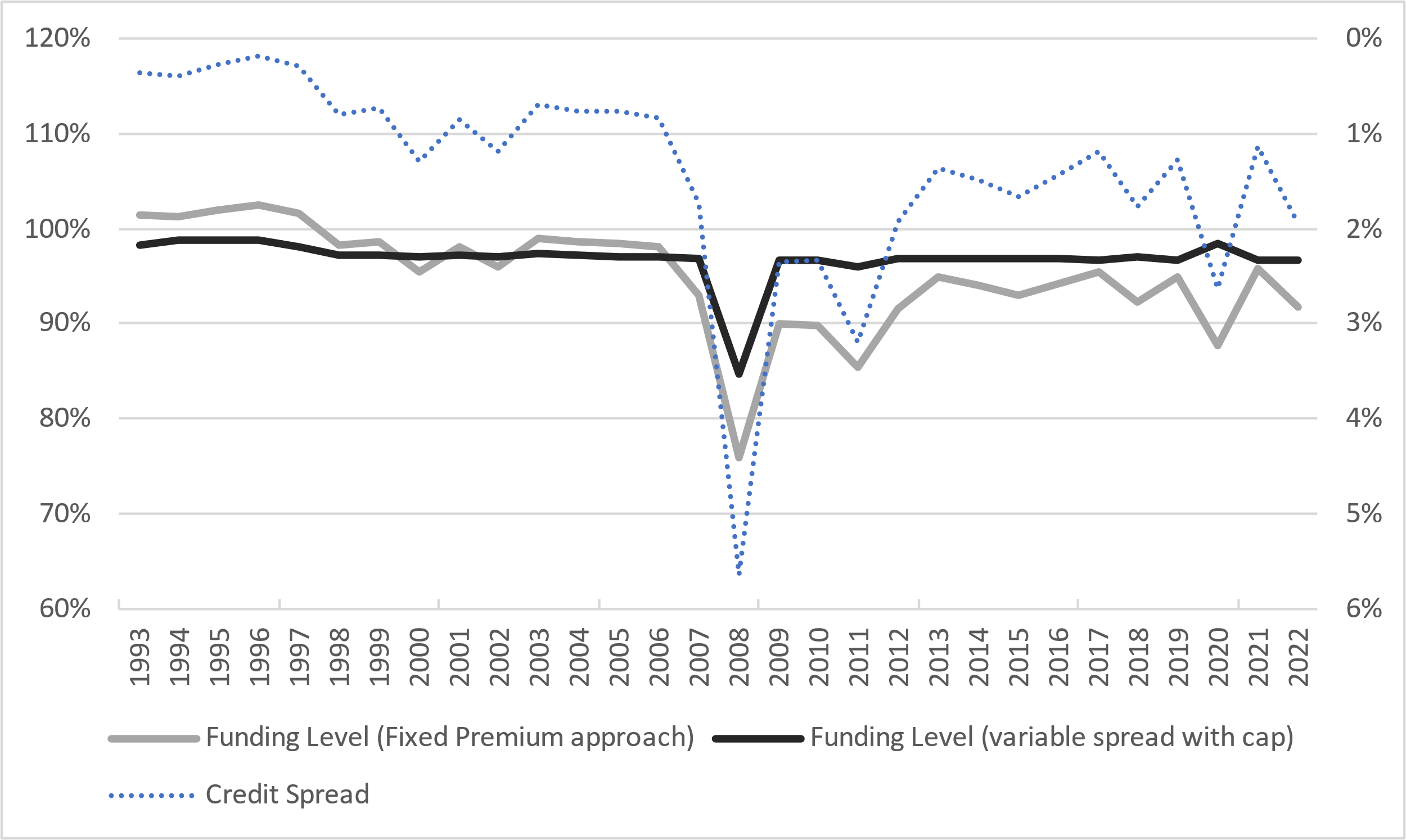 2
22 February 2024
Composition of the Working Party
3
22 February 2024
Objectives of the Working Party
Dynamic Discount Rate (DDR) approach is one whereby the discount rate used for funding purposes moves in sympathy with the expected return on the asset portfolio that is backing the liabilities
Primary focus of the report is the use of the DDR approach for well hedged and cash flow matched schemes
4
22 February 2024
Objectives of the Working Party
Dynamic Discount Rate (DDR) approach is one whereby the discount rate used for funding purposes moves in sympathy with the expected return on the asset portfolio that is backing the liabilities
Primary focus of the report is the use of the DDR approach for well hedged and cash flow matched schemes
5
22 February 2024
Stakeholder considerations: what’s the prize?
6
22 February 2024
Interaction with 2024 FIS Regulations and DB Funding Code
1) Low dependency funding consistent with a low dependency investment allocation by a relevant date, no later than significant maturity. 
2) TPs consistent with first requirement and journey plan to get there
Fits well with cashflow matched strategies

Wider scope for alternative DDR approaches
7
22 February 2024
Interaction with 2024 FIS Regulations and DB Funding Code
8
22 February 2024
Putting theory into practice: potential DDR framework
Scheme Actuary & investment consultant work together to optimise
Buffer approach considers prudence margins explicitly
9
22 February 2024
Example derivation of the funding buffer and liability discount rate
10
22 February 2024
Example derivation of the funding buffer and liability discount rate
Optimise
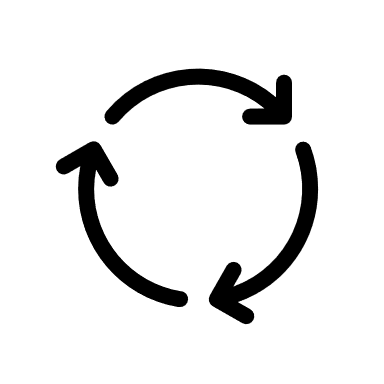 11
22 February 2024
Example derivation of the funding buffer and liability discount rate
Optimise
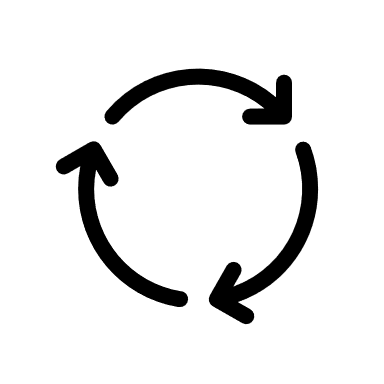 Ongoing: sensitivity analysis can be used to create a formula that captures the impact on the funding basis for changes in specified parameters (e.g., credit spreads and credit ratings)
12
22 February 2024
Modelling considerations
13
22 February 2024
New skills
Considering both asset and liabilities in tandem isn’t new…
But this approach entails a tighter coupling of asset and liability sides
Entails a new dimension of judgement and communication
Traversing both asset and liability detail, underpinned by the funding philosophy
Data flows often more complex
…so need to design monitoring processes around data availability practicalities
Assets
Liabilities
14
22 February 2024
Next steps
15
22 February 2024
Comments
Questions
Expressions of individual views by members of the Institute and Faculty of Actuaries and its staff are encouraged.
The views expressed in this presentation are those of the presenters.
16
22 February 2024
Disclaimer
The views expressed in this presentation are those of invited contributors and not necessarily those of the Institute and Faculty of Actuaries.  The Institute and Faculty of Actuaries do not endorse any of the views stated, nor any claims or representations made in this publication and accept no responsibility or liability to any person for loss or damage suffered as a consequence of their placing reliance upon any view, claim or representation made in this publication.  The information and expressions of opinion contained in this publication are not intended to be a comprehensive study, nor to provide actuarial advice or advice of any nature and should not be treated as a substitute for specific advice concerning individual situations.  On no account may any part of this publication be reproduced without the written permission of the Institute and Faculty of Actuaries.
17
22 February 2024